Welcome to the…
KKT Digital World,L.P High School,Chhatak,Sunamgonj
KKT Digital World,L.P High School,Chhatak,Sunamgonj,MMC_88
.Welcome to the KKT Digital world Presentation
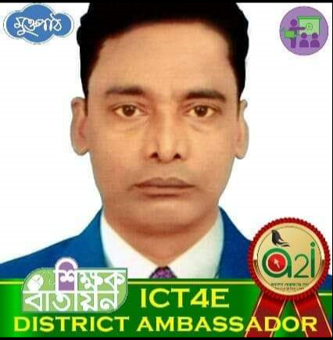 KKT Digital World,L.P High School,Chhatak,Sunamgonj,MMC_88
Introduction
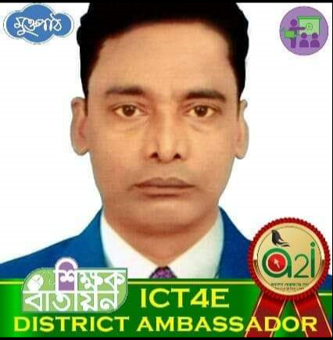 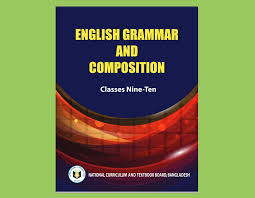 Komal Kanta Ray Talukder
Assistant Teacher
L.P High School
Chhatak,Sunamgonj.
Presentation-made by
Class:Nine/Ten
Subject:English 2nd Paper
Transformation of Sentences
Part-2
KKT Digital World,L.P High School,Chhatak,Sunamgonj,MMC_88
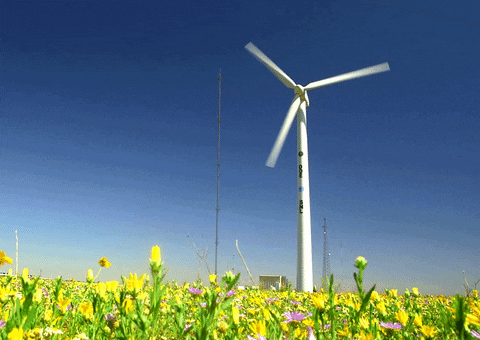 The sight looks so nice.
Doesn’t the sight look so nice?
It is a very beautiful sight.
Isn’t it a very beautiful sight?
KKT Digital World,L.P High School,Chhatak,Sunamgonj,MMC_88
Our today’s lesson is--
Transformation of sentence
Part-2 (Assertive to Interrogative)
KKT Digital World,L.P High School,Chhatak,Sunamgonj,MMC_88
Learning outcomes
After completing this lesson, we will be able to—
apply the use of be verb with negative.
apply the use of auxiliary verbs with negative.
apply question word (‘wh’ word) in interrogative. 
change from assertive to interrogative.
KKT Digital World,L.P High School,Chhatak,Sunamgonj,MMC_88
Let us see a video about Transformation Sentence
KKT Digital World,L.P High School,Chhatak,Sunamgonj,MMC_88
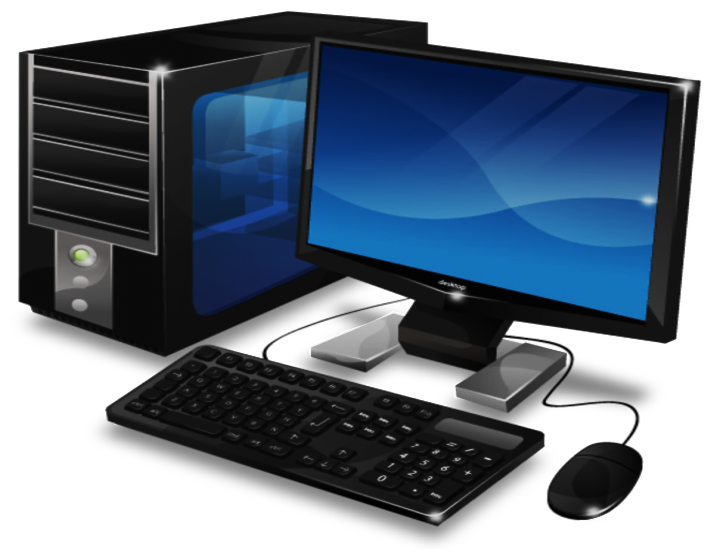 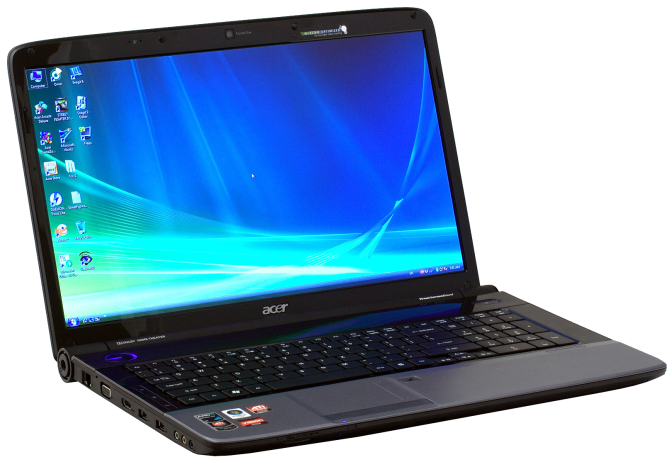 Notice carefully
Computer is most essential for us. (Interrogative)
Isn’t computer most essential for us?
It plays a very important role in our life. (Interrogative)
Doesn’t  it play a very important role in our life?
Everybody needs it. (Interrogative)
Who does  not need it?
KKT Digital World,L.P High School,Chhatak,Sunamgonj,MMC_88
How to change Assertive(with be verb) to   Interrogative
Human mind is very short.(Interrogative)
Isn’t human mind very short?
I am the best gift of Allah to my mother. (Interrogative)
Amn’t I the best gift of Allah to my mother?
Akbar was the greatest king of India. (Interrogative)
Wasn’t Akbar the greatest king of India?
If the assertive sentence is, subject + be ( am, is, are, was, were) + extension,
it will be--
Be(amn’t /isn’t/aren’t/wasn’t/weren’t +subject +extension +?
KKT Digital World,L.P High School,Chhatak,Sunamgonj,MMC_88
Activities
Change the sentences into Interrogative
1. I am an ardent follower of Hazrat Muhammed (SM).
2. He is the guide of the human being.
3. We are obedient to him.
4. Hazrat Abu Bakar (R) was the first man to receive his invitation.
5. Hazrat Omar & Ali (R) were the next caliphs of Hazrat Abu Bakar.
KKT Digital World,L.P High School,Chhatak,Sunamgonj,MMC_88
How to change Assertive (with action verb) to Interrogative
I say my  prayer five times regularly. (Interrogative)
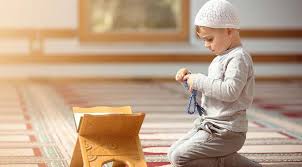 Don’t I say my  prayer  five times regularly?
My mother wants me to be a model of truth. (Inter)
Doesn’t my mother want me to be a model of truth?
Our prophet ordered us to follow him (Interrogative)
Didn’t our prophet order us to follow him?
If there is action verb in the sentence, Interrogative will be started  with Don’t/Doesn’t/Didn’t according to tense, subject & number.
KKT Digital World,L.P High School,Chhatak,Sunamgonj,MMC_88
Activities
Change the sentences into Interrogative
1.  Religion plays an important role in human life.
2.  Noble people follow their religions properly.
3.  All the prophets sacrificed their lives for the sake of religion.
4.  Religions teach us morality.
5.  It shows the way of truth.
KKT Digital World,L.P High School,Chhatak,Sunamgonj,MMC_88
Assertive (with Every) to Interrogative
Everybody  wishes to be happy.(Interrogative)
Who does not  wish to be happy?
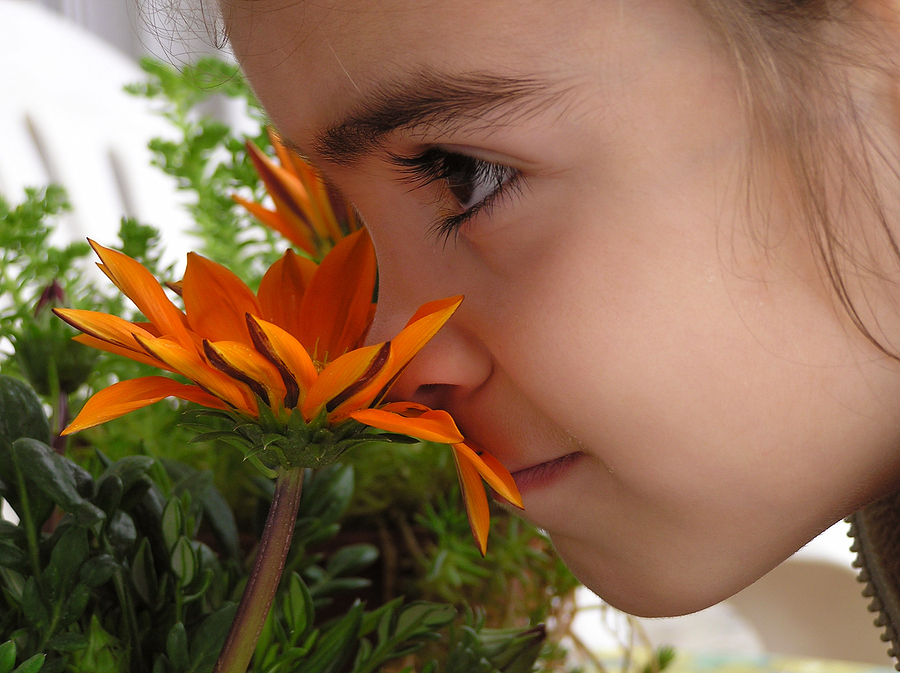 Change the sentences into negative
1. Everybody loves flowers.
2. Nobody hates it.
3. Everyone smells flowers.
4. Everybody enjoys it.
5. All desire its beauty.
KKT Digital World,L.P High School,Chhatak,Sunamgonj,MMC_88
Assertive (with Every+ noun) to Interrogative
Every  mother  loves her child.(Interrogative)
Is there any mother  who does not  love her child?
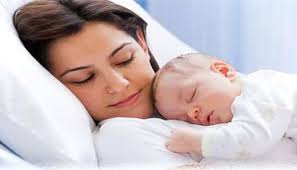 Change the sentences into negative
1. Every man  loves flowers.
2. Every person hates a liar.
3. Every  woman  likes ornament.
4. Every baby  wants  toys.
5. Every man desires more and more.
KKT Digital World,L.P High School,Chhatak,Sunamgonj,MMC_88
Assertive (with never/nothing) to Interrogative
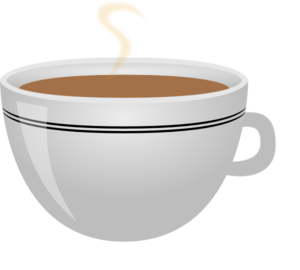 I never  drink tea.
Do I ever  drink tea?
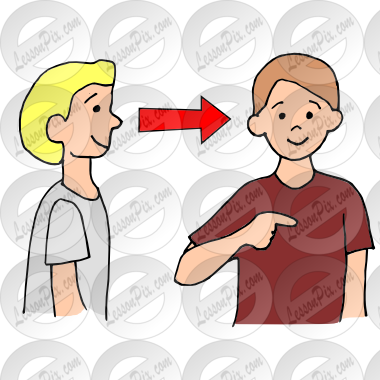 I had nothing  to say.
Had  I anything  to say?
KKT Digital World,L.P High School,Chhatak,Sunamgonj,MMC_88
Activities at home
Change the sentences into Interrogative.
1. He is a noble man.
2. Everybody likes him.
3. He was a bright student.
4. He studied regularly in his student life.
5. He did not do any work subversive to state and society.
6. He is now a model of the society.
7. We are proud of him.
8. We pray for him to be a famous person.
KKT Digital World,L.P High School,Chhatak,Sunamgonj,MMC_88
Inviting you to enjoy part-3
Thank  you all
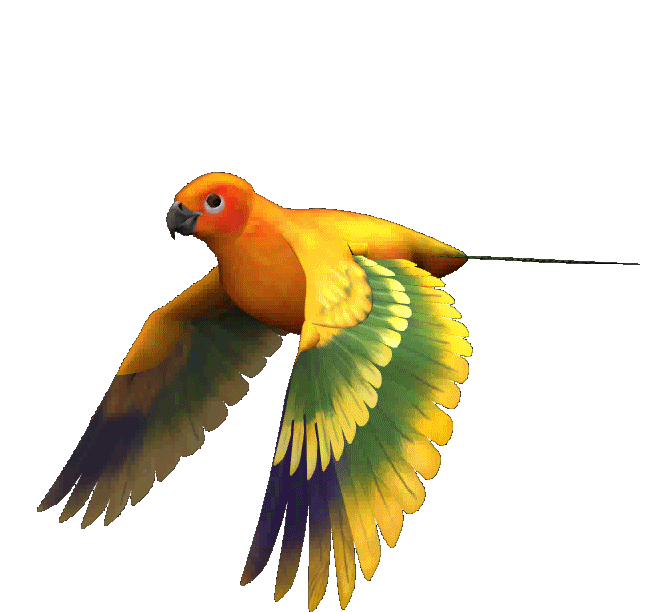 KKT Digital World,L.P High School,Chhatak,Sunamgonj,MMC_88